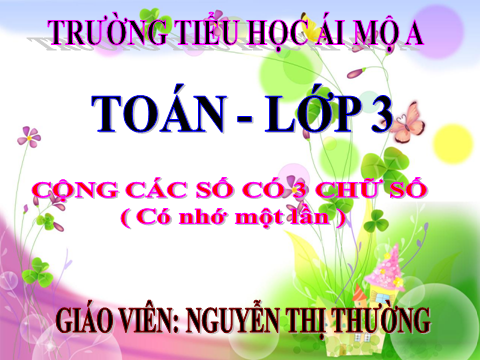 CHÀO MỪNG QUÝ THẦY CÔ VÀ CÁC EM HỌC SINH .
BAØI GIAÛNG ÑIEÄN TÖÛ      MOÂN : TOAÙN 3
03/10/2018
dth
1
Kieåm tra baøi cuõ :
Luyeän taäp
Ñaùp aùn :
    25                   hoaëc               271        
      271                                            25
      296                                          296
b)                            485
                                 72
                               413
Baøi 1 : Ñaët tính roài tính :
a)  25 + 271                            b) 485 – 72
+
+
-
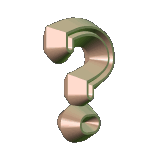 03/10/2018
dth
2
[Speaker Notes: KTBC : Luyen tap 
BT1 : Goi 2 HS len bang ( moi HS lam 1 bai )]
Luyeän taäp
Kieåm tra baøi cuõ :
Ñaùp aùn :

x + 125 = 266
          x            = 266 – 125
x            = 141
Baøi 2 : Tìm x : 
           x + 125 = 266
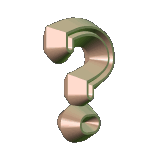 03/10/2018
dth
3
[Speaker Notes: Goi 2 HS o hai day ban len bang lam .]
Coäng caùc soá coù ba chöõ soá ( coù nhôù moät laàn )
a) 435 + 127 = ?
5 coäng 7 baèng 12 , vieát 2 nhôù 1
435 
        127  

Vaäy : 435 + 127 =  562
+
3 coäng 2 baèng 5, theâm 1 baèng 6 , vieát 6
4 coäng 1 baèng 5 ,  vieát 5 .
5
6
2
03/10/2018
dth
4
[Speaker Notes: VD1 : HS biet cong co nho sang hang chuc .]
Coäng caùc soá coù ba chöõ soá ( coù nhôù moät laàn )
b) 256 + 162 = ?
256
162
6 coäng 2 baèng 8 , vieát 8 .
+
5 coäng 6 baèng 11, vieát 1 nhôù 1 .
2 coäng 1 baèng 3 ,theâm 1 baèng 4 ,vieát 4.
4
1
8
8
Vaäy : 435 + 127 =  562
03/10/2018
dth
5
[Speaker Notes: VD2 : HS biet cong co nho sang hang tram]
Coäng caùc soá coù ba chöõ soá 
( coù nhôù moät laàn )
Luyeän taäp
Baøi 1 :Tính :
      256        417        555          146           227  
      125        168        209          214           337
+
+
+
+
+
585
3
8
1
564
360
764
03/10/2018
dth
6
[Speaker Notes: Bai tap 1 : cac phep tinh co nho mot lan sang hang chuc . Chu y truong hop 146 +214 : 6+4=10, viet 0 nho 1 sang hang chuc .]
Coäng caùc soá coù ba chöõ soá 
( coù nhôù moät laàn )
Luyeän taäp
Baøi 2 :Tính :
       256        452       166          372           465  
       182        361       283          136           172
+
+
+
+
+
813
3
8
4
637
508
449
03/10/2018
dth
7
[Speaker Notes: Bài tap 2: cac phep cong co nho mot lan sang hang tram Chu y truong hop 372+136 : khi cong o hang chuc co 7+3=10, viet 0 nho 1 ( tram ) sang hang tram .]
Coäng caùc soá coù ba chöõ soá 
( coù nhôù moät laàn )
Luyeän taäp
Baøi 3 : Ñaët tính roài tính  : 

a)    235 + 417                        b) 333 + 47 
       256 + 70                               60  + 360
03/10/2018
dth
8
[Speaker Notes: Bài tap 3: Cung co cong cac so co 3 chu so , co nho 1 lan sang hang chuc hoac sang hang tram .]
Coäng caùc soá coù ba chöõ soá 
( coù nhôù moät laàn )
Luyeän taäp
Baøi 3 : Keát quaû  : 
   a) 235      256       b)  333        60  
       417        70              47       360
360
  60
+
+
+
+
+
326
652
420
420
380
03/10/2018
dth
9
[Speaker Notes: Ket qua bài tap 3 : chu y : truong hop 360+60 .]
9
8
7
6
5
4
3
1
0
2
Luyeän taäp
Baøi 4 :Tính ñoä daøi ñöôøng gaáp khuùc ABC :
                               B

                    
               A                                         C
137 cm
126 cm
03/10/2018
dth
10
[Speaker Notes: Bai tap 4 :( HS thao luan nhom doi ):cung co cach tinh do dai duong gap khuc .]
Coäng caùc soá coù ba chöõ soá 
( coù nhôù moät laàn )
Luyeän taäp
Baøi 4 :                  Baøi giaûi :
Ñoä daøi ñöôøng gaáp khuùc ABC laø :
126 + 137 = 263 ( cm )
Ñaùp soá : 263 cm .
03/10/2018
dth
11
[Speaker Notes: Ket qua bài tap 4 .]
Toaùn :Coäng caùc soá coù ba chöõ soá ( coù nhôù moät laàn )
Luyeän taäp
Baøi 5:        ?
      500 ñoàng  =  200 ñoàng  + ….     ñoàng
       500 ñoàng  =  400 ñoàng  + ….     ñoàng
       500 ñoàng  = …..  ñoàng  +   500  ñoàng
Soá
300
100
0
03/10/2018
dth
12
[Speaker Notes: Bai tap 5 : HS tinh nham , GV goi tung HS tra loi .]
444
560
180
218
363
0
1
2
3
4
5
6
7
8
9
10
11
12
13
14
15
16
17
18
19
20
Trò chơi
Nối nhanh:
284+160
284 + 160
169 + 11
444
560
555+5
555 + 5
368 + 124
218
363
123 + 95
123+95
359 + 104
359 + 104
03/10/2018
dth
13
[Speaker Notes: Tro choi cung co : 4 nhom thi noi nhanh tung ket qua voi phep tinh tuong ung .]
Coäng caùc soá coù ba chöõ soá ( coù nhôù moät laàn )
a) 435 + 127 = ?
5 coäng 7 baèng 12 , vieát 2 nhôù 1
435 
          127
4 coäng 1 baèng 5 ,  vieát 5 .
+
3 coäng 2 baèng 5, theâm 1 baèng 6 , vieát 6
2
6
5
b) 256 + 162 = ?
6 coäng 2 baèng 8 , vieát 8 .
256
162
+
5 coäng 6 baèng 11, vieát 1 nhôù 1 .
2 coäng 1 baèng 3 ,theâm 1 baèng 4 ,vieát 4.
4
8
1
03/10/2018
dth
14
[Speaker Notes: Noi dung can ghi nho .]
Xin ch©n thµnh c¶m ¬n
Quý thÇy c« gi¸o vµ c¸c em häc sinh !
03/10/2018
dth
15